Smart SchoolsBond Act
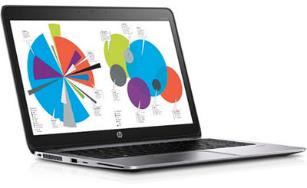 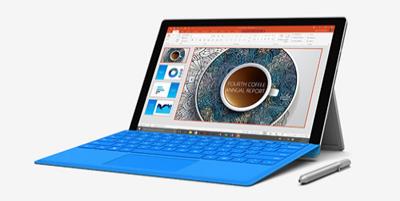 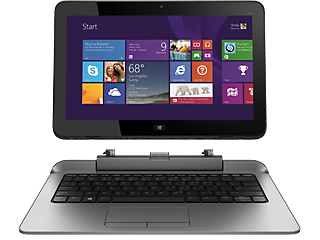 [Speaker Notes: This template can be used as a starter file to give updates for project milestones.

Sections
Right-click on a slide to add sections. Sections can help to organize your slides or facilitate collaboration between multiple authors.

Notes
Use the Notes section for delivery notes or to provide additional details for the audience. View these notes in Presentation View during your presentation. 
Keep in mind the font size (important for accessibility, visibility, videotaping, and online production)

Coordinated colors 
Pay particular attention to the graphs, charts, and text boxes. 
Consider that attendees will print in black and white or grayscale. Run a test print to make sure your colors work when printed in pure black and white and grayscale.

Graphics, tables, and graphs
Keep it simple: If possible, use consistent, non-distracting styles and colors.
Label all graphs and tables.]
What is the SMART Schools Bond?
SMART Schools Bond Act was approved in November, 2014

Could be used for:
School Connectivity - Connect school buildings to high speed broadband
Community Connectivity - Expand learning outside of the school day and building
Learning Technology (or Devices) - Acquire learning technology equipment or devices 
Pre-Kindergarten Classrooms - Construct, enhance or modernize education facilities 
Replacing Transportable Classrooms - Expand or construct permanent instructional space to replace transportable classroom units
High-Tech Security - Install high-tech security features in school buildings and on school campuses
Gates Chili Allocation
Steps to Procuring SMART Bond Funding
Public comment and stakeholder feedback
While we wait for State Ed approval…..
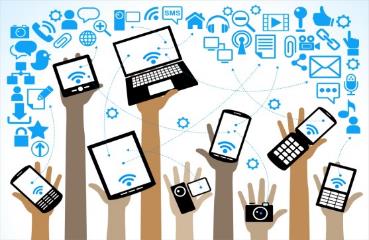 We will take advantage of the time to 
Offer Professional Development 
Develop and communicate scope and sequence of technology skills 
Develop and communicate policies and presentations regarding use of student email and Office 365
[Speaker Notes: What is the project about?
Define the goal of this project
Is it similar to projects in the past or is it a new effort?
Define the scope of this project
Is it an independent project or is it related to other projects?

* Note that this slide is not necessary for weekly status meetings]